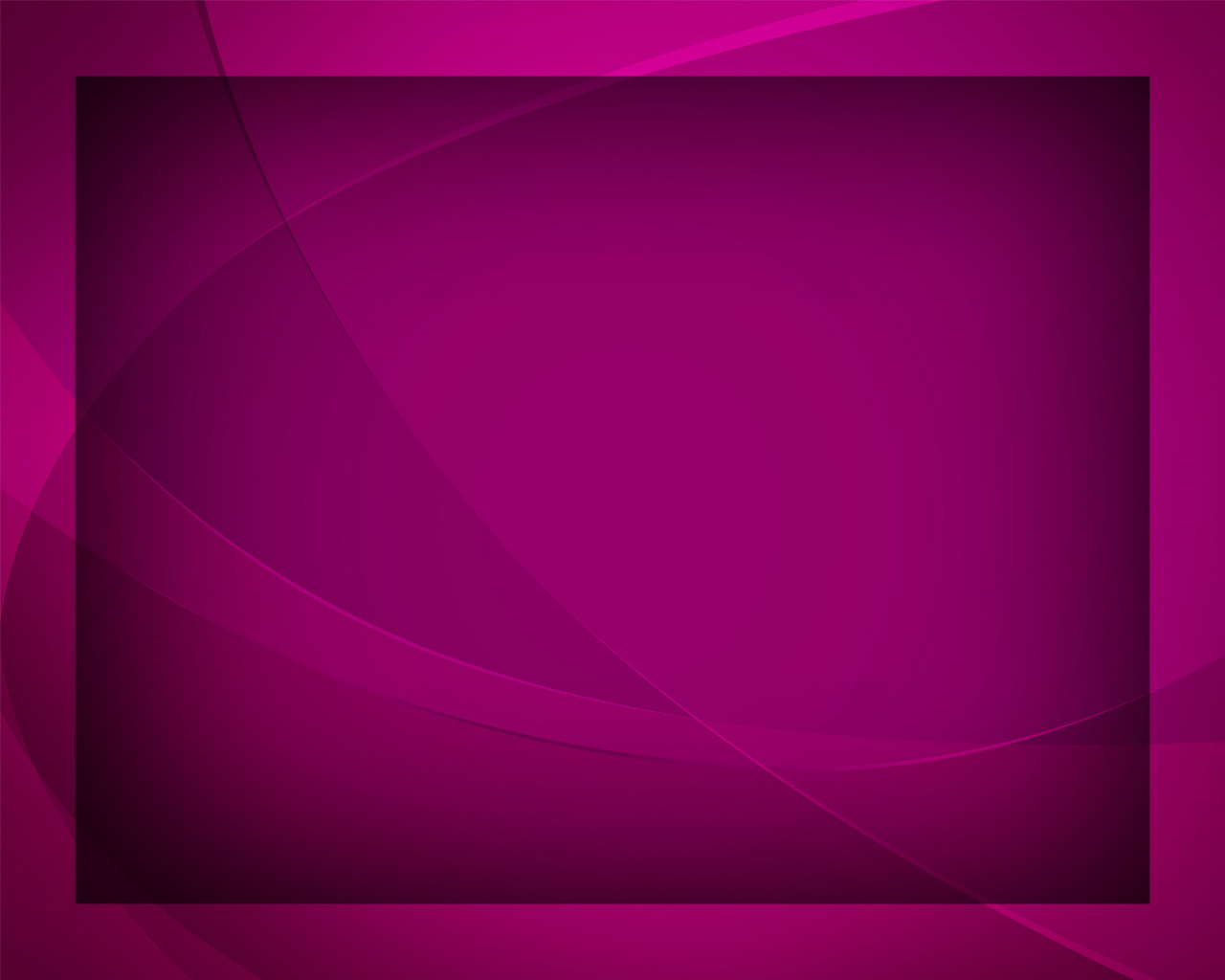 Как поток могучий
Гимны надежды №143
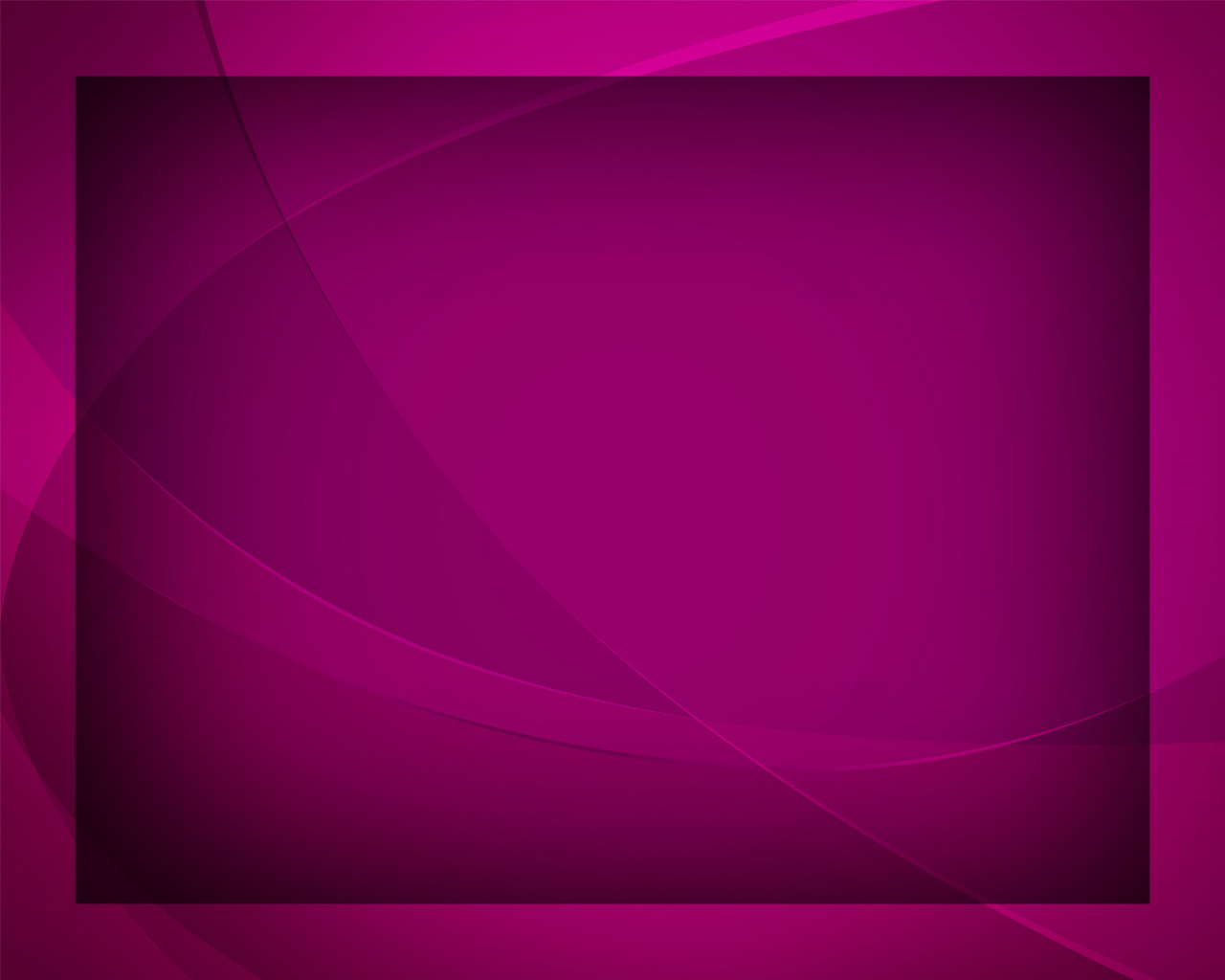 Как поток могучий светлых, чистых вод, 
Мир Твой совершенный 
мне покой несёт.
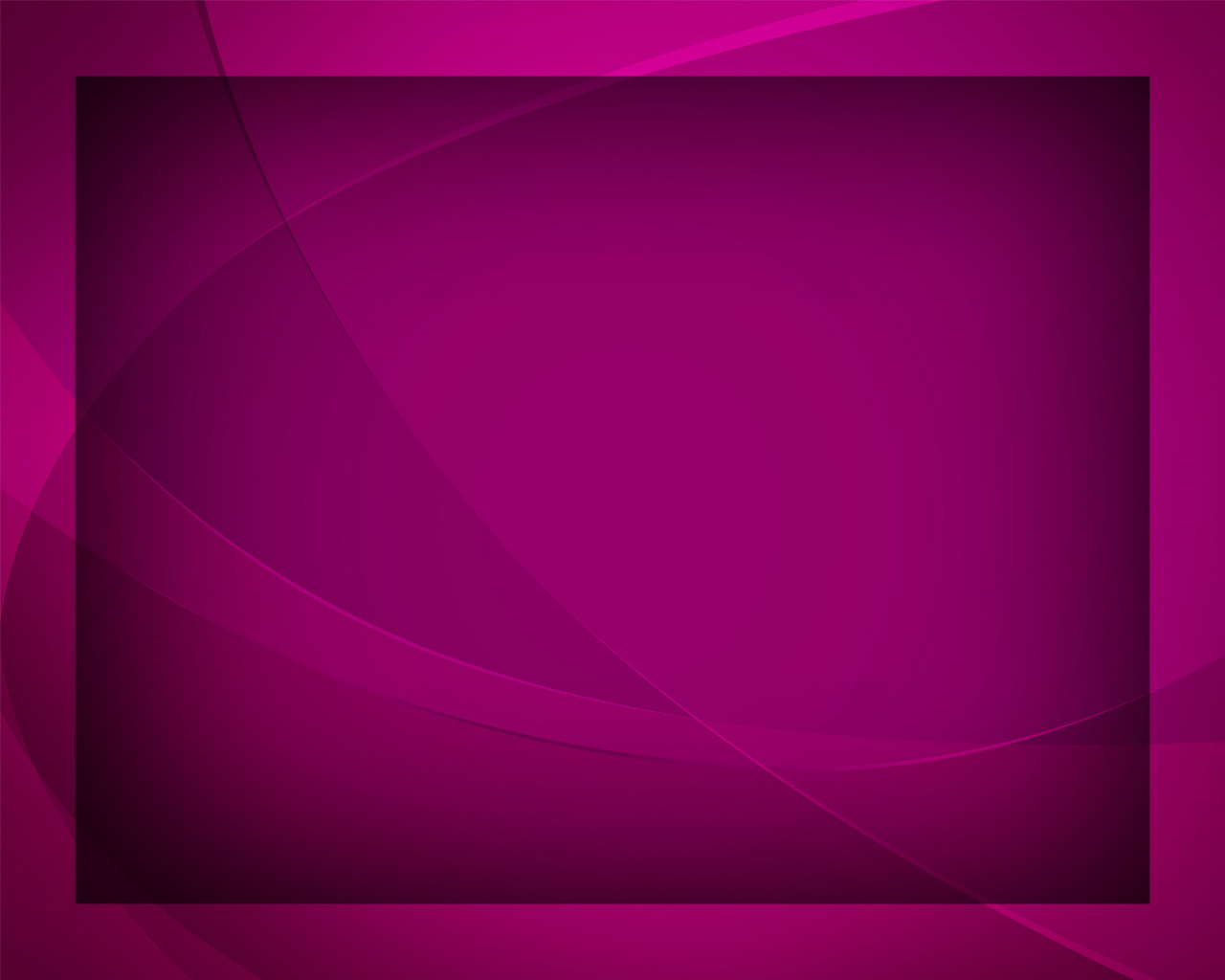 С каждым днём светлее, глубже 
с каждым днём 
Для души отраду нахожу я в Нём.
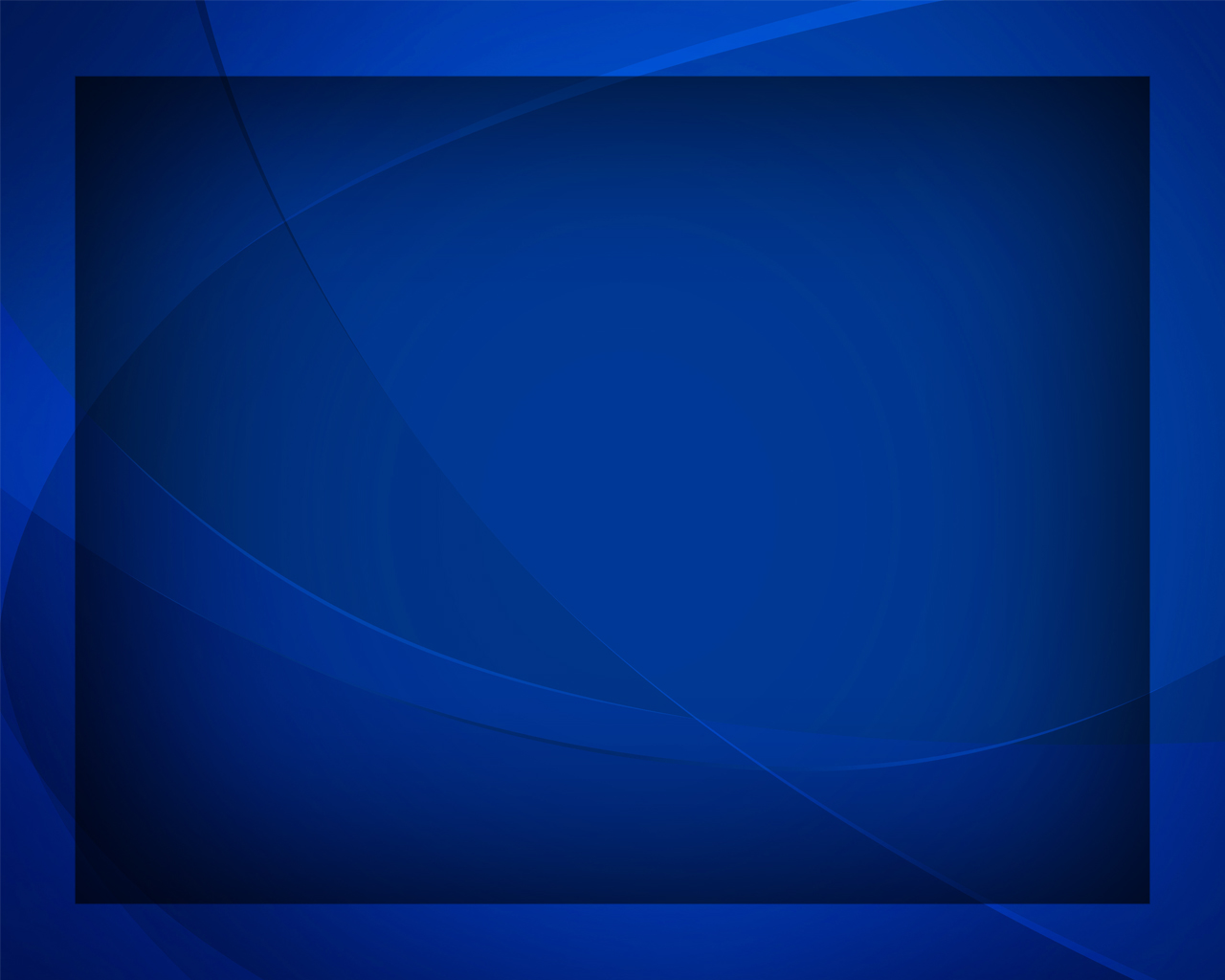 Веруй в Иисуса –
Он к тебе придёт, 
Мир Свой совершенный 
В душу ниспошлёт.
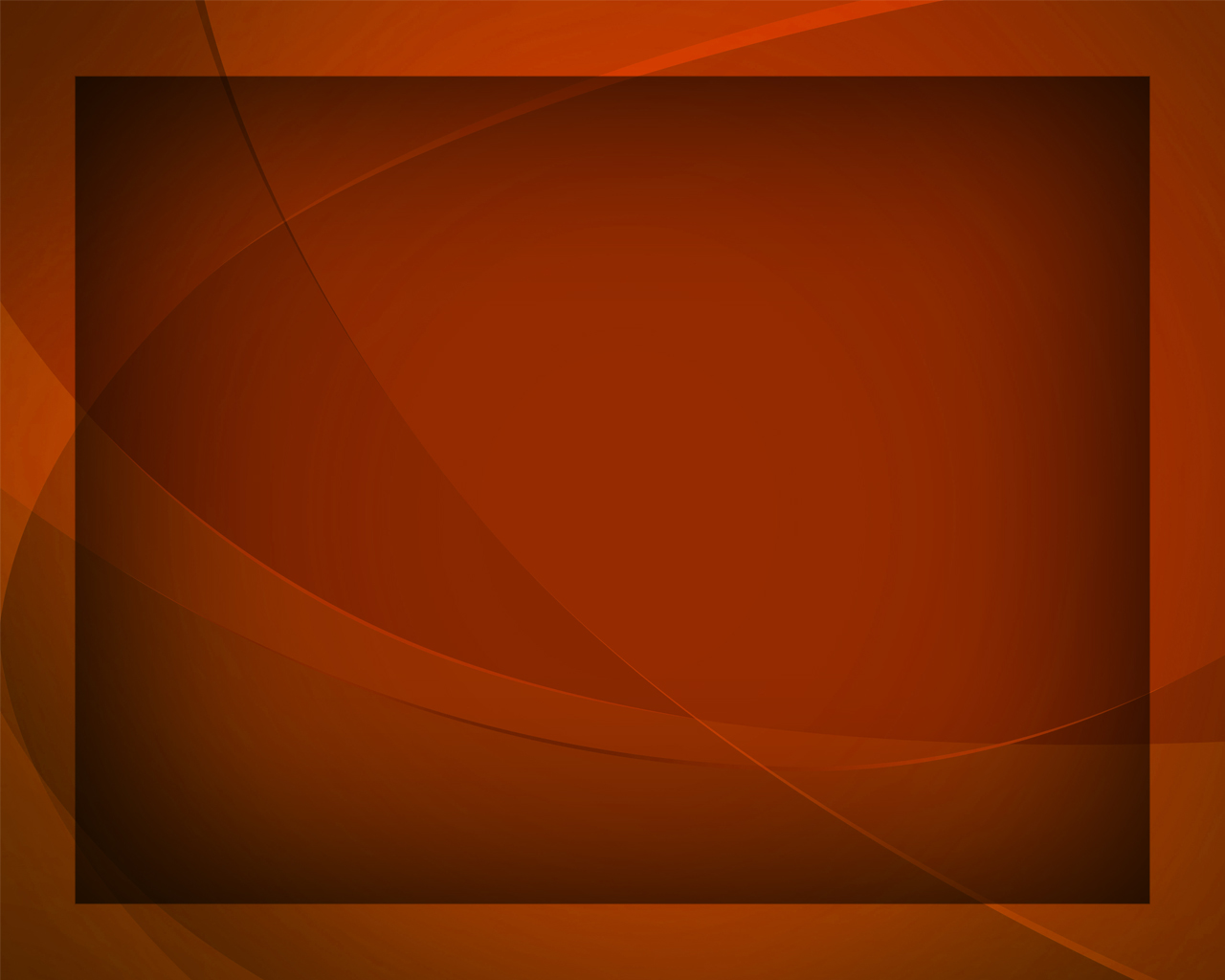 Под священной сенью 
Божьей доброты 
Скроюсь я от гнёта зла и суеты.
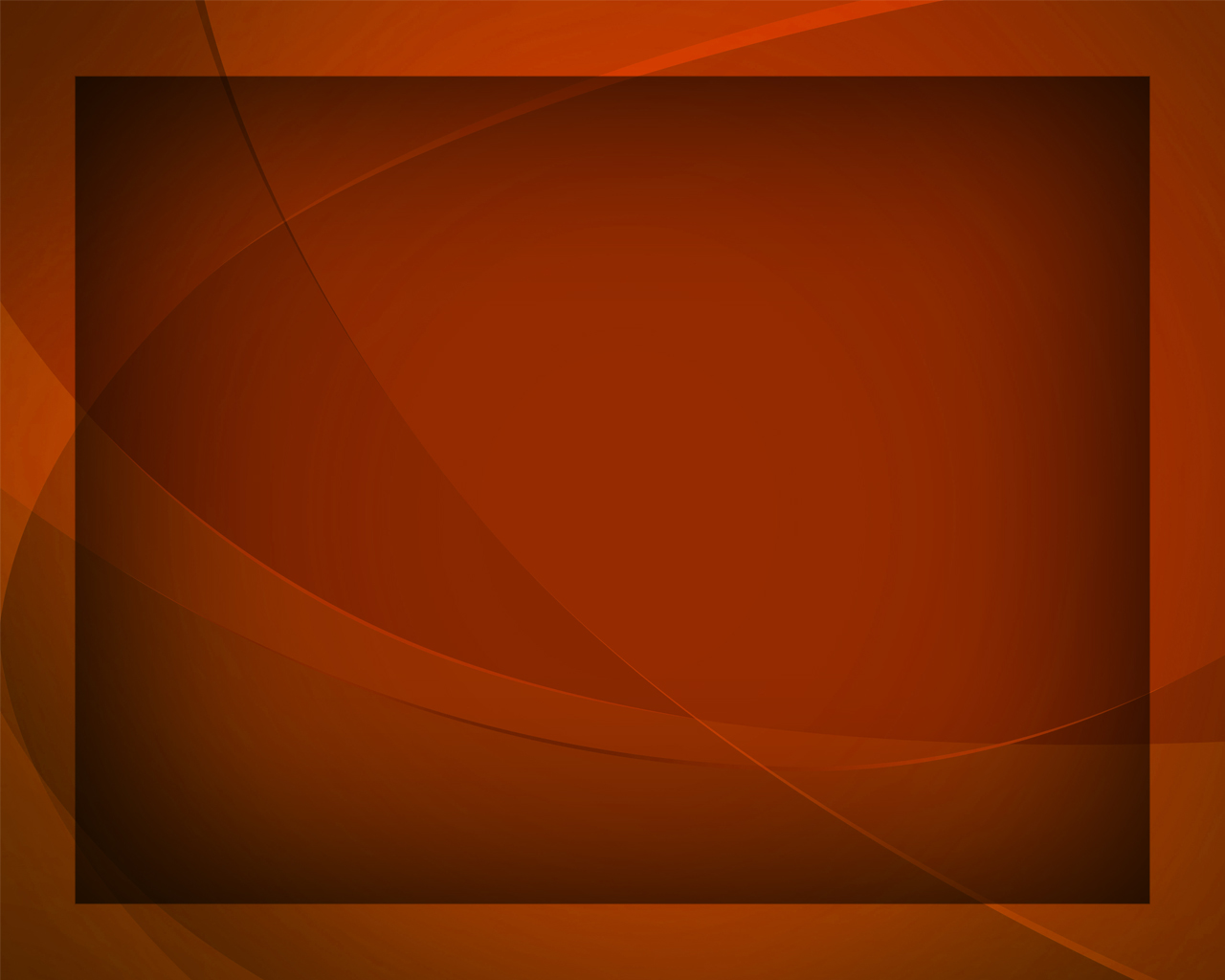 Мрак грядущей ночи душу 
не страшит: 
Он моё спасенье, верю, совершит!
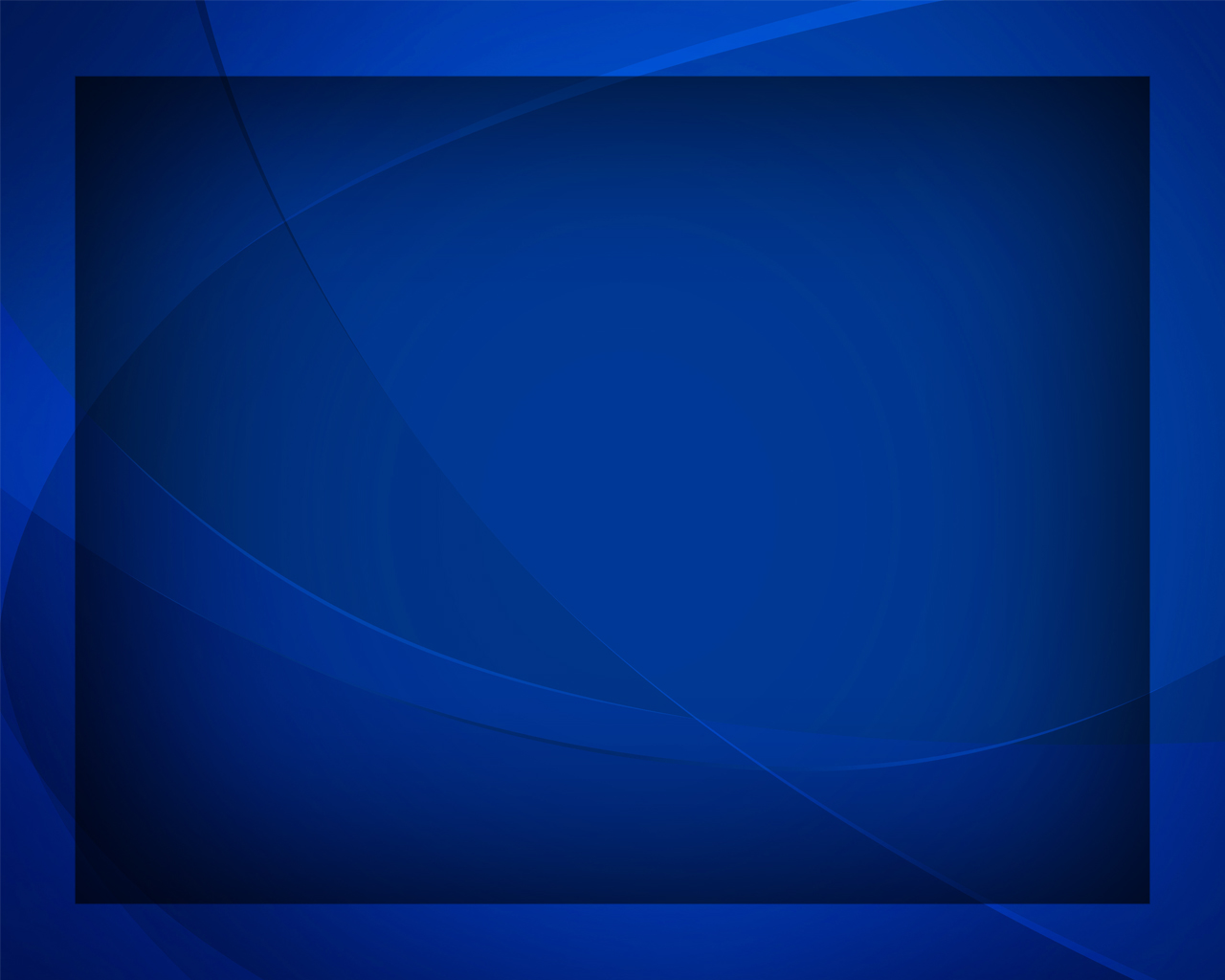 Веруй в Иисуса –
Он к тебе придёт, 
Мир Свой совершенный 
В душу ниспошлёт.
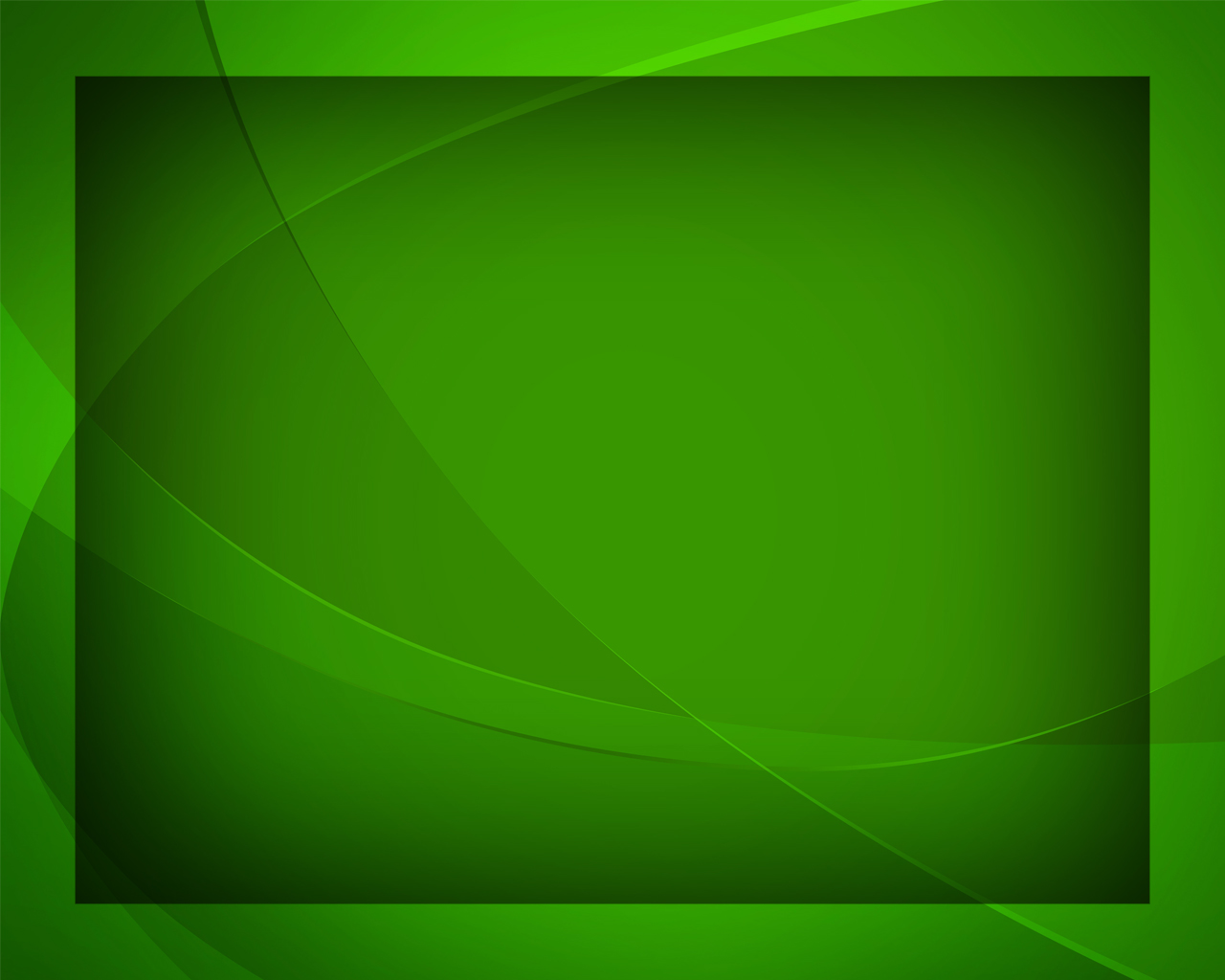 Радости и горе – 
всё ко благу мне, 
Чтобы мог прийти я к неземной стране.
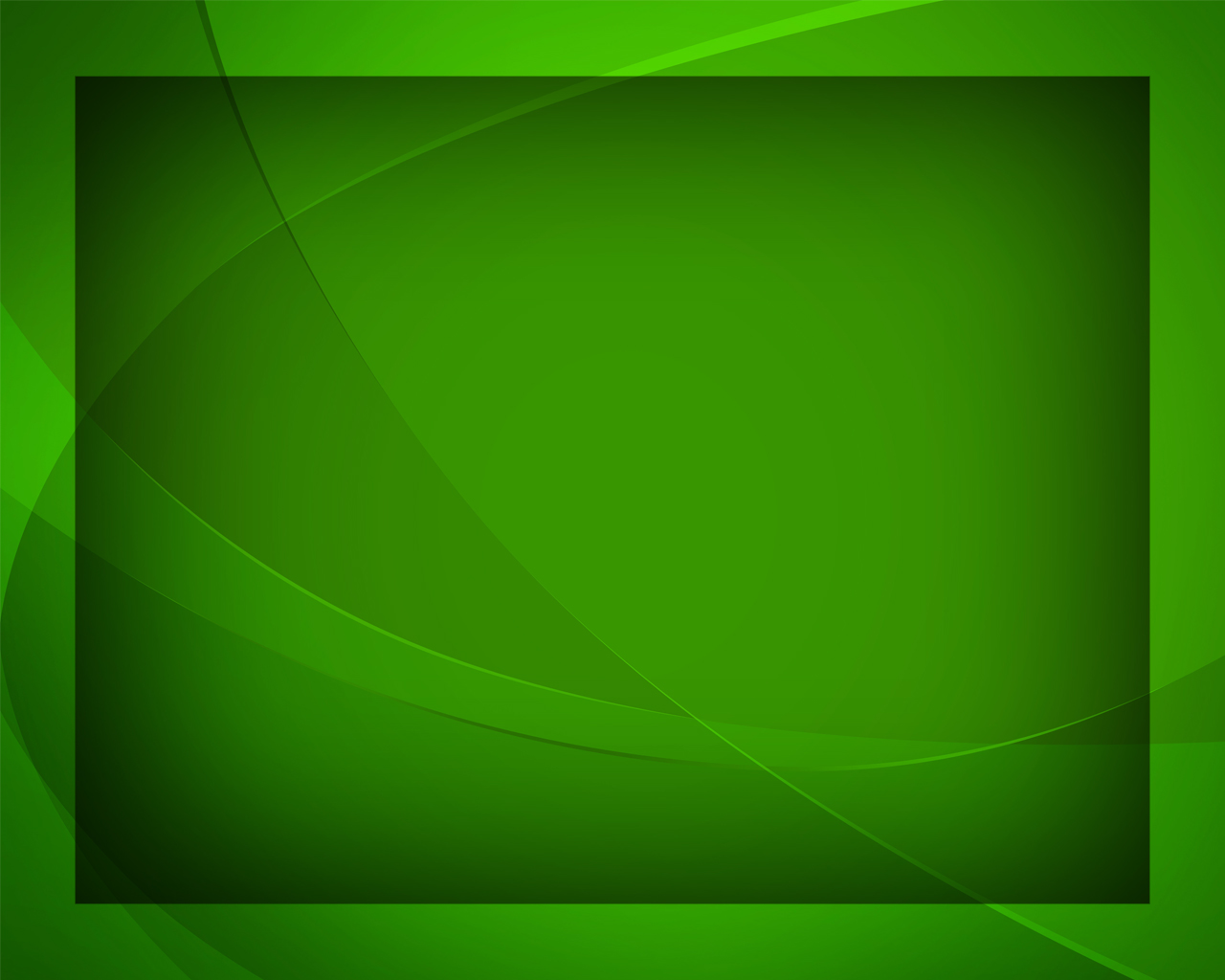 В любящие руки вверю жизнь мою. 
Только Иисусу сердце отдаю!
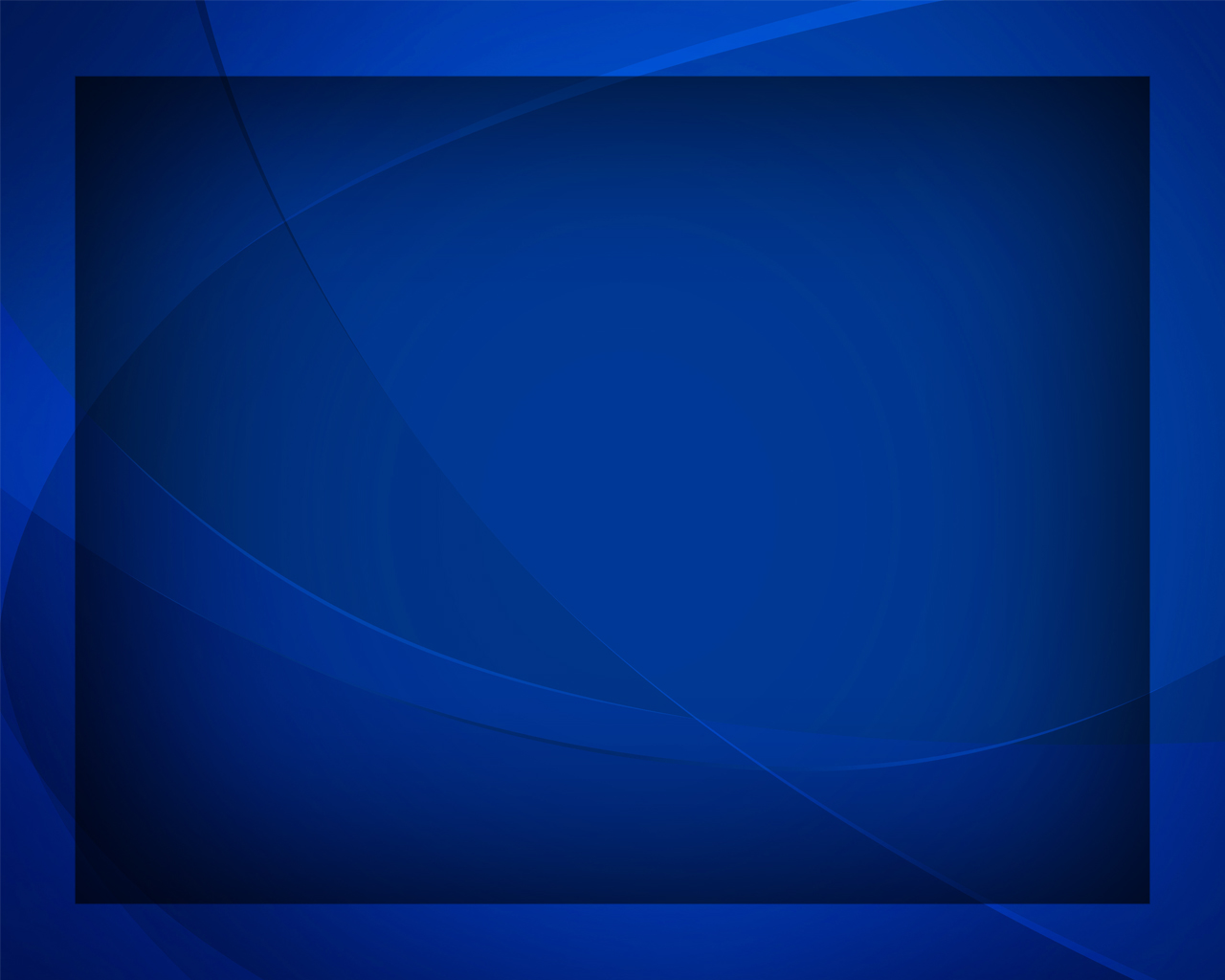 Веруй в Иисуса –
Он к тебе придёт, 
Мир Свой совершенный 
В душу ниспошлёт.
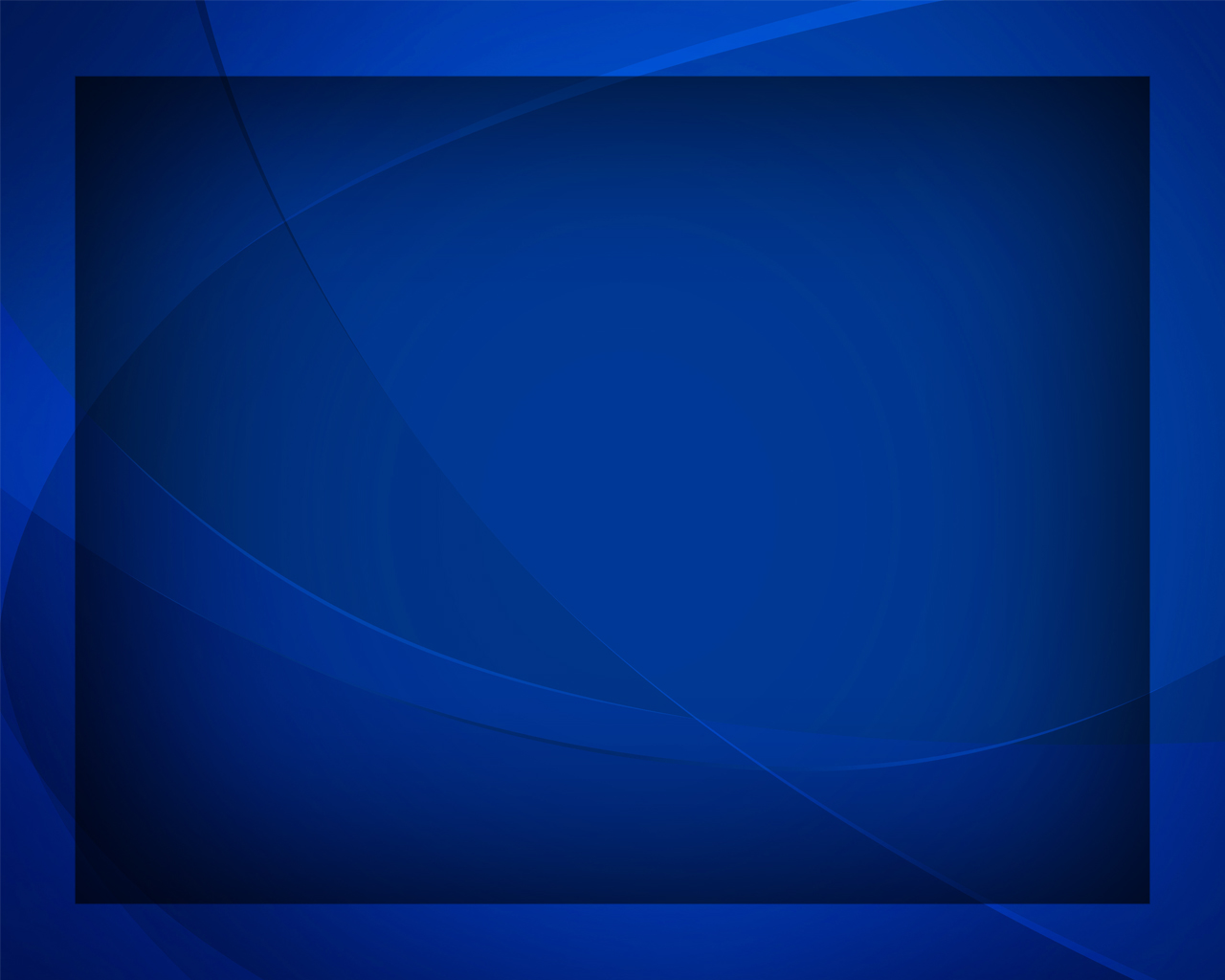